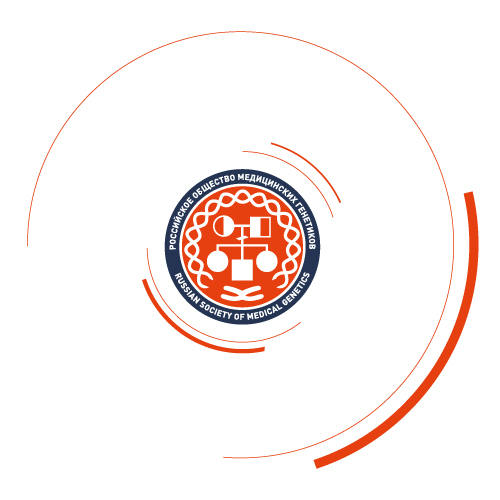 Влияние полигенного риска шизофрении на показатели социального функционирования у больных шизофренией и расстройствами шизофренического спектраЛежейко Т.В.*, Кондратьев Н.В., Голимбет В.Е.«Научный центр психического здоровья»      * e-mail: lezheiko@list.ru
Финансирование. Исследование выполнено в рамках государственного задания Министерства науки и высшего образования Российской Федерации
Психические расстройства оказывают значительное влияние на образование, работу, физическое состояние, социальные отношения и психологическое благополучие [Shi Y., et al. 2023]. Согласно эпидемиологическим исследованиям, они снижают общее качество жизни и ухудшают её в отдельных сферах [Bastiaansen D., et al.2004, Saarni S.I., et al.2007]. В наибольшей мере это относится к шизофрении, поскольку при этом заболевании наиболее часто отмечается выраженное нарушение социально-трудовой адаптации больных. Известно, что функциональный исход шизофрении трудно предсказать с высокой долей вероятности [Kavanagh M., et al.2025], поэтому необходим поиск предикторов, с помощью которых можно прогнозировать этот показатель. В этом отношении перспективным представляется использование генетической предрасположенности к шизофрении, в частности показателей полигенного риска - PRS (polygenic risk score). PRS является инструментом для изучения влияния генетических вариантов, который рассчитывается как сумма аллелей риска, взвешенных по их вкладу в риск заболевания, на основе данных полногеномного анализа ассоциаций.
Цель: изучить, как полигенные показатели риска шизофрении (SZ-PRS) связаны с уровнем образования и трудовой адаптацией у больных шизофренией.
Методы: выборка состояла из 829 больных с диагнозом шизофрения или расстройства шизофренического спектра, из них 394 женщины и 435 мужчин (средний возраст 35,4±13,7 лет, возраст к началу заболевания 23,8±9,6 лет). На всех участников имелись данные об уровне образования и трудоустройства. В качестве показателя генетической предрасположенности к шизофрении использовали полигенный показатель риска шизофрении (SZ-PRS), рассчитанный как взвешенная сумма однонуклеотидных полиморфизмов, которые были связаны с шизофренией в ходе полногеномного исследования ассоциаций. При статистическом анализе для определения связи уровня образования и трудоустройства с полигенным риском использовали общие линейные модели, в качестве зависимой переменной SZ-PRS, в качестве групповых факторов – пол и группу, в качестве ковариат – этничность (главные компоненты генетических данных). Различия считали статистически значимыми при р<0,05.
Результаты исследования показали, что более высокий SZ-PRS является предиктором худшего показателя трудоустройства (р=0.003) более низкого уровня образования (р=0.09) у женщин, но не у мужчин. В исследовании впервые продемонстрировано, что генетическая предрасположенность к шизофрении может негативно влиять на социальное функционирование пациентов, тем самым ухудшая их качество жизни.